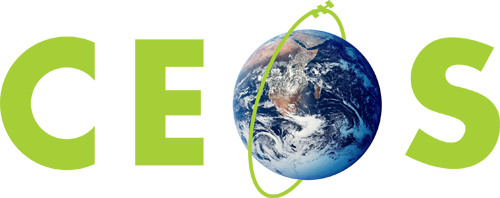 Committee on Earth Observation Satellites
CEOS and GEO
CEO Team
29th CEOS Plenary
Kyoto International Conference Center
Kyoto, Japan
5 – 6 November 2015
Purpose of this session
For the 29th CEOS Plenary to clearly state the position of CEOS on the next decade of GEO and the CEOS-GEO relationship:
General positions on GEO’s future directions and structures.
Specific positions on key issues.
To adopt CEOS Statements to GEO-XII and the Mexico City Ministerial Summit.
To identify concrete near-term actions that can be taken to support and promote the above.
1 – CEOS-29 position on GEO and the CEOS-GEO relationship
The 29th CEOS Plenary values the unique convening power of GEO among Members, Participating Organizations and Observers.
In order to extract maximum value from space observations contributed by CEOS Agencies, the 29th CEOS Plenary recommends that GEO focus its efforts in the next decade to:
systematically define and prioritize requirements for each Societal Benefit Area
improve integration of space and in-situ data, noting the need for ongoing development of the space segment of the GEOSS
mobilize resources from development banks, international finance institutions  and philanthropic organizations in support of GEO objectives,
deliver impact into major global and regional agendas.
develop stronger and more explicit links with UN institutions.
The 29th CEOS Plenary supports a foundational ‘space task’ in the 2016 and future GEO Work Programmes, noting the long-term efforts of CEOS Agencies through the CEOS Virtual Constellations and Working Groups to implement the space segment of the GEOSS.
The 29th CEOS Plenary emphasizes the unique value of Participating Organizations in the governance and leadership of GEO, through their participation in the proposed GEO Programme Board and the GEO Executive Committee.
CEOS Plenary therefore recommends that the revised GEO Rules of Procedure ensure that:
Programme Board composition reflect the full breadth of competence and responsibilities of GEO contributors and stakeholders.
Representation at both ExCom and Programme Board,should recognise and reflect the distinct roles of each body.
POs are able to adopt suitable internal processes to ensure appropriate and flexible representation at each body
Plenary Resolution
In recognition of the sustained scale and scope of CEOS Agency resources and contributions to GEO, the 29th CEOS Plenary resolves that CEOS shall propose to:
Serve among the Participating Organizations at  the GEO Programme Board.
Subsequently, participate as an Observer to the GEO Executive Committee.
2 – CEOS Statements to GEO-XII and the Mexico City Ministerial Summit
3 – Near-Term Implementation
Plenary Actions
Action: CEOS Agencies will brief their national GEO delegations on the CEOS positions on the future CEOS-GEO relationship agreed by the 29th CEOS Plenary Meeting.  Specifically in relation to CEOS’s desire to participate in future GEO governance, CEOS Agencies will advocate within respective national GEO delegations support for the agreed 29th CEOS Plenary Resolutions.  CEOS Agencies will advise the CEOS Secretariat upon completion of this action.  Due by: 9 November 2015.
Action: The CEOS Delegation to GEO-XII will promote the CEOS positions on the future CEOS-GEO relationship agreed by the 29th CEOS Plenary through all available channels at GEO-XII and the Mexico City Ministerial Summit.  The Delegation will ensure printed copies of the CEOS Written Statement and Kyoto Statement will be distributed to all Delegations.  Due by: 14 November 2015.
Action: The head of the CEOS Delegation will advise CEOS Principals of the outcomes from the GEO-XII Plenary and the Mexico City Ministerial and the implications for CEOS, paying particular attention to the positions on the future CEOS-GEO relationship agreed by the 29th CEOS Plenary.  Due: After SEC-208 (to allow discussion at SEC-208).